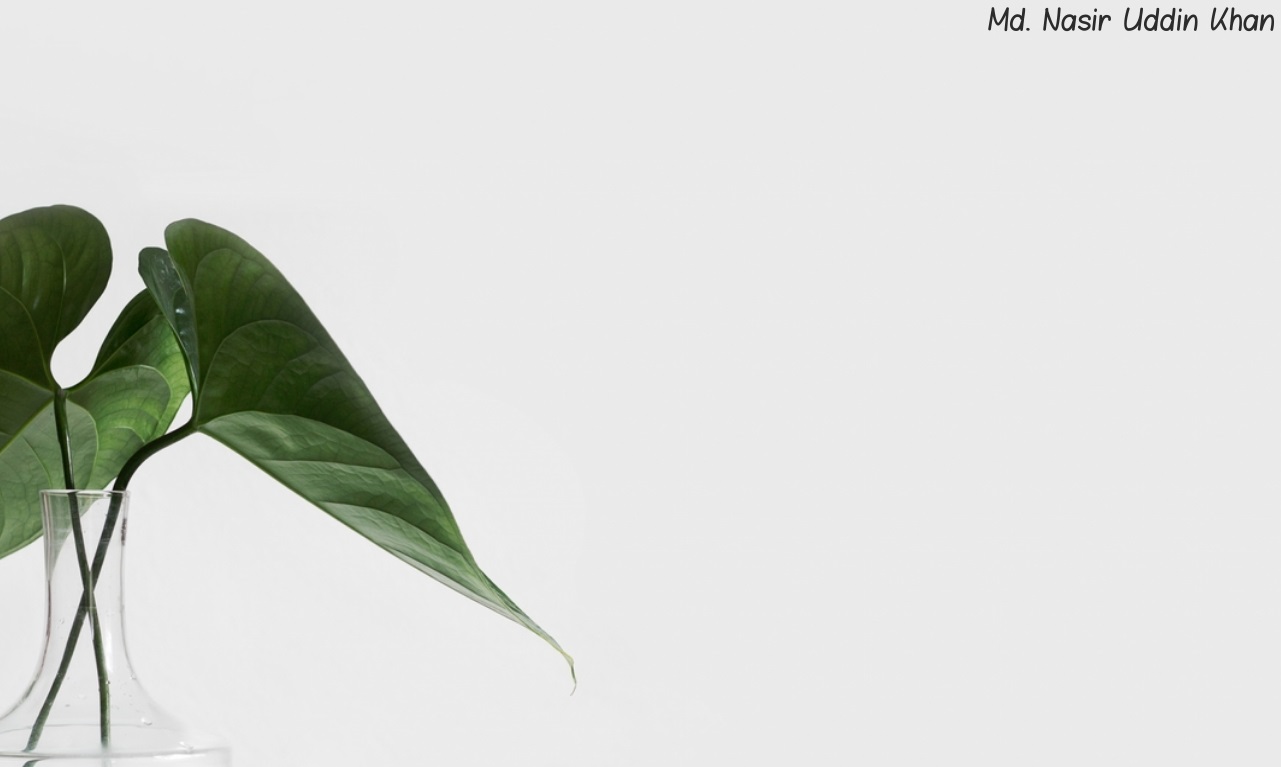 সবাইকে স্বাগতম
শিক্ষক পরিচিতি
মোঃ নাছির উদ্দিন খান 
সহকারী শিক্ষক
গৃদকালিন্দিয়া সপ্রাবি 
ফরিদ্গঞ্জ, চাঁদপুর
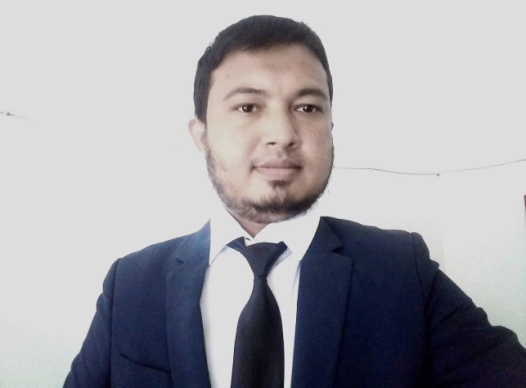 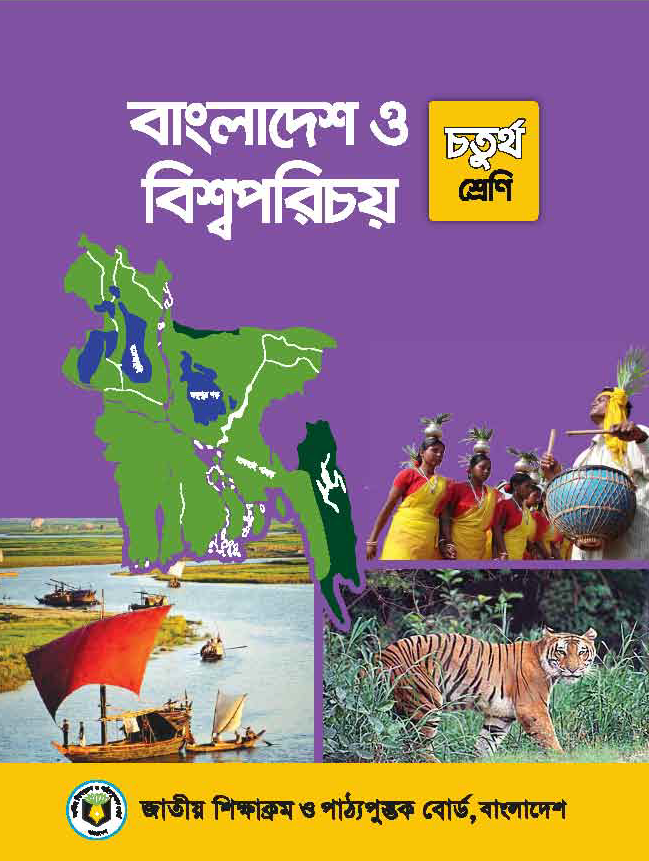 শ্রেণি- চতুর্থ 
বিষয়- বাংলাদেশ ও বিশ্বপরিচয়
অধ্যায়- ৯
পাঠঃএলাকার উন্নয়ন
 সময়ঃ ৪০ মিনিট।
শিখনফলঃ
৯.১.১-নিজ এলাকার বিভিন্ন উন্নয়নমূলক কাজের তালিকা তৈরি করতে পারবে।
৯.১.২-এসব কাজে যথাসম্ভব অংশ গ্রহণ করতে পারবে।
শহরাঞ্চল
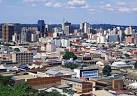 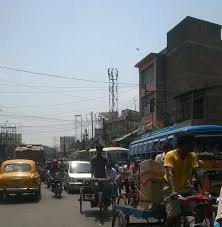 যারা শহরাঞ্চলে বাস করেন তাদের সামাজিক পরিবেশ উন্নয়নের জন্য নিম্নোক্ত সুযোগ-সুবিধা প্রয়োজন।
শিক্ষা প্রতিষ্ঠান।
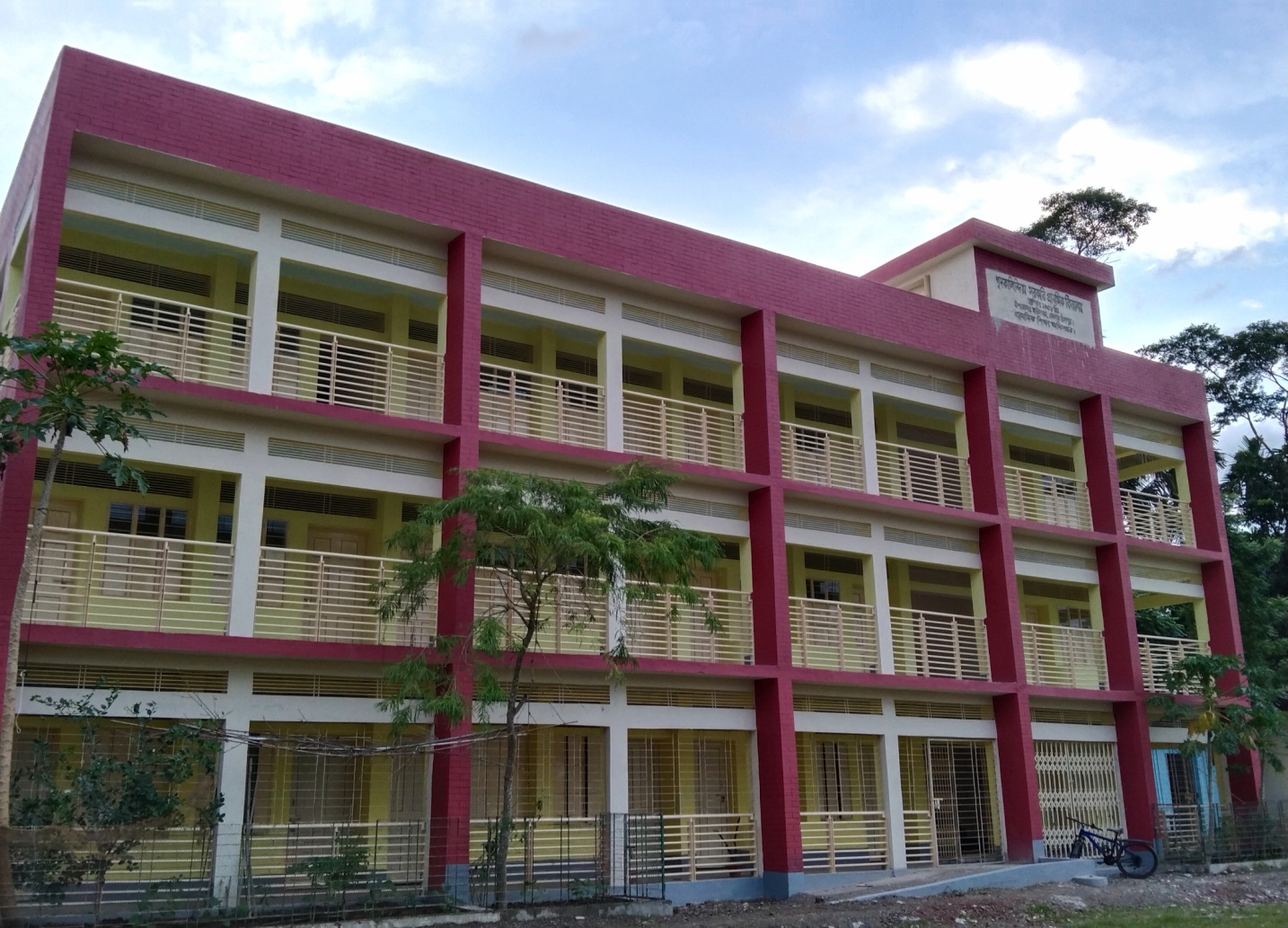 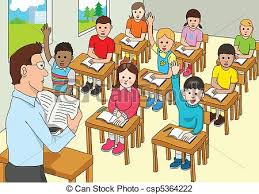 চলাচলের জন্য প্রশস্ত রাস্তা।
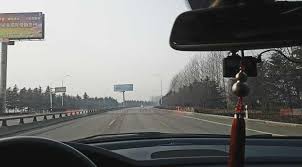 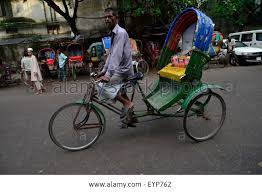 ময়লা নিস্কাশনের জন্য নালা বা ড্রেন।
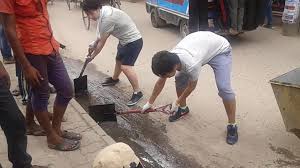 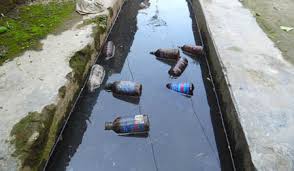 ময়লা-আবর্জনা ফেলার জন্য ডাস্টবিন।
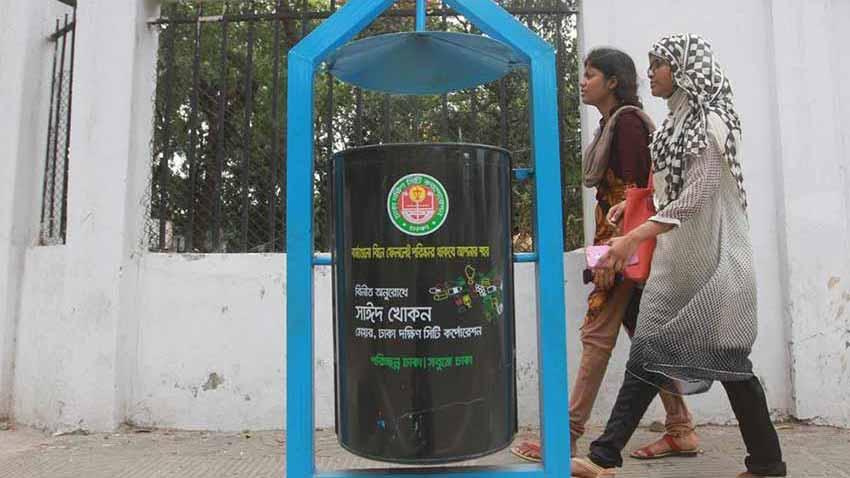 নিরাপদ খাবার পানির ব্যবস্থা
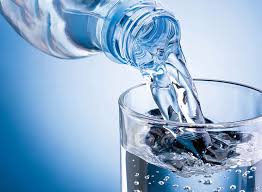 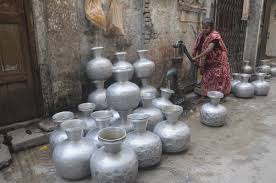 বিদ্যুৎ সুবিধা
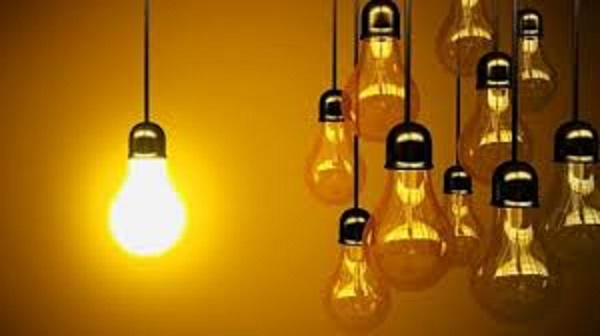 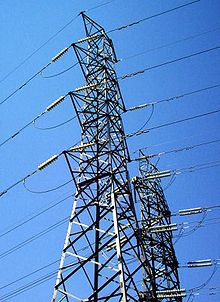 গ্যাস লাইন
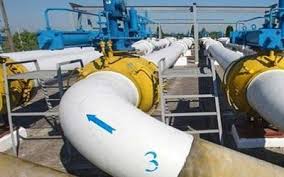 রাস্তার বাতি
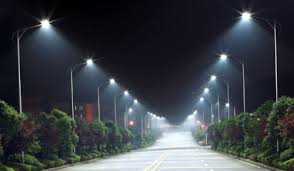 ধর্মীয় প্রতিষ্ঠান
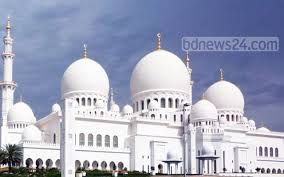 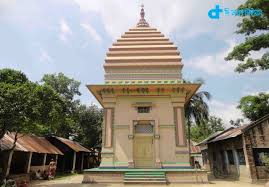 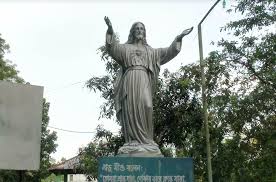 গীর্জা
মন্দির
মসজিদ
সাংস্কৃতিক প্রতিষ্ঠান
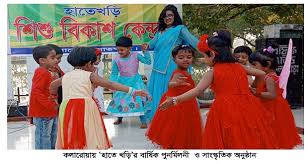 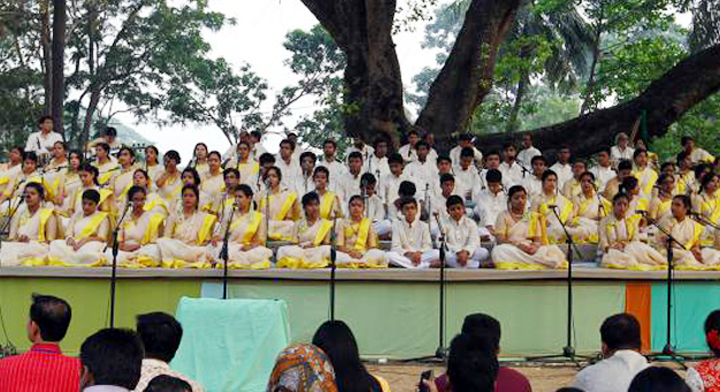 বাজার
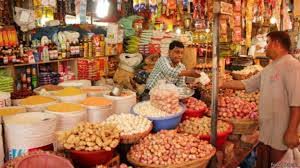 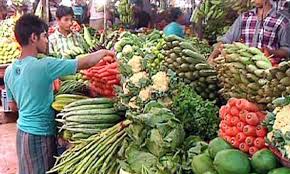 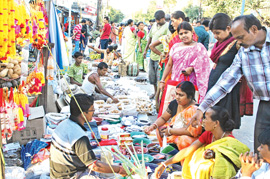 পার্ক
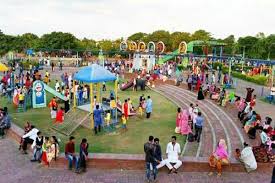 খেলার মাঠ
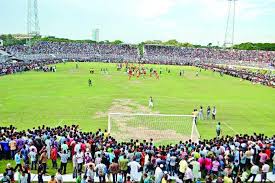 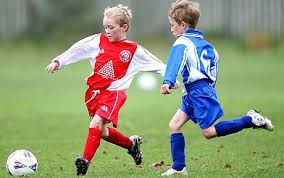 পৌরসভা
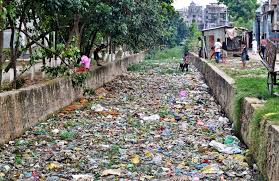 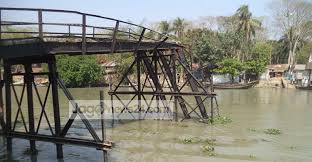 এসব সুযোগ সুবিধা পর্যাপ্ত না হলে স্থানীয় জনগণের দায়িত্ব সিটি কর্পোরেশন/পৌরসভার মেয়র এবং কাউন্সিলরকে জানানো।
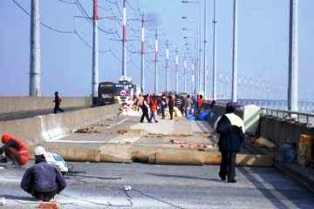 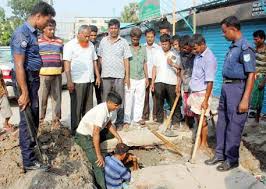 ময়লা নিষ্কাশন ব্যবস্থার  উন্নয়ন।
সেতু মেরামত
এলাকার সকলে মিলে শহরাঞ্চলের সুবিধাগুলোর উন্নয়নে কাজ করতে পারেন
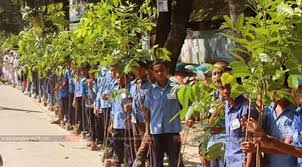 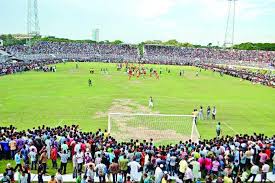 বৃক্ষরোপন
খেলার মাঠ
পাঠ্য বইয়ের ৪৬ পৃষ্ঠা বের কর।
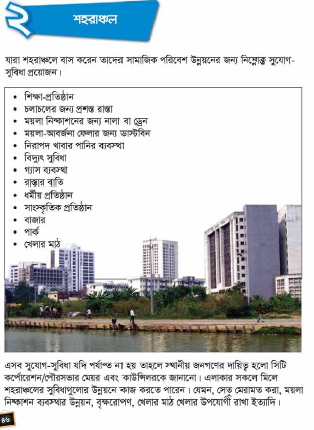 দলীয় কাজঃ
পদ্মা দলঃ শহরাঞ্চলের  উন্নয়নমূলক কাজে অংশ গ্রহণ করতে পারবে একটি তালিকা তৈরি কর।
মেঘনা দলঃ শহরাঞ্চলের  উন্নয়নমূলক কাজে অংশ গ্রহণ করতে পারবে একটি তালিকা তৈরি কর।
যমুনা দলঃশহরাঞ্চলের  উন্নয়নমূলক কাজে অংশ গ্রহণ করতে পারবে একটি তালিকা তৈরি কর।
মূল্যায়নঃ
শহরাঞ্চলের সামাজিক পরিবেশ উন্নয়নের ৫টি সুযোগ-সুবিধা লেখ।
ধন্যবাদ সবাইকে